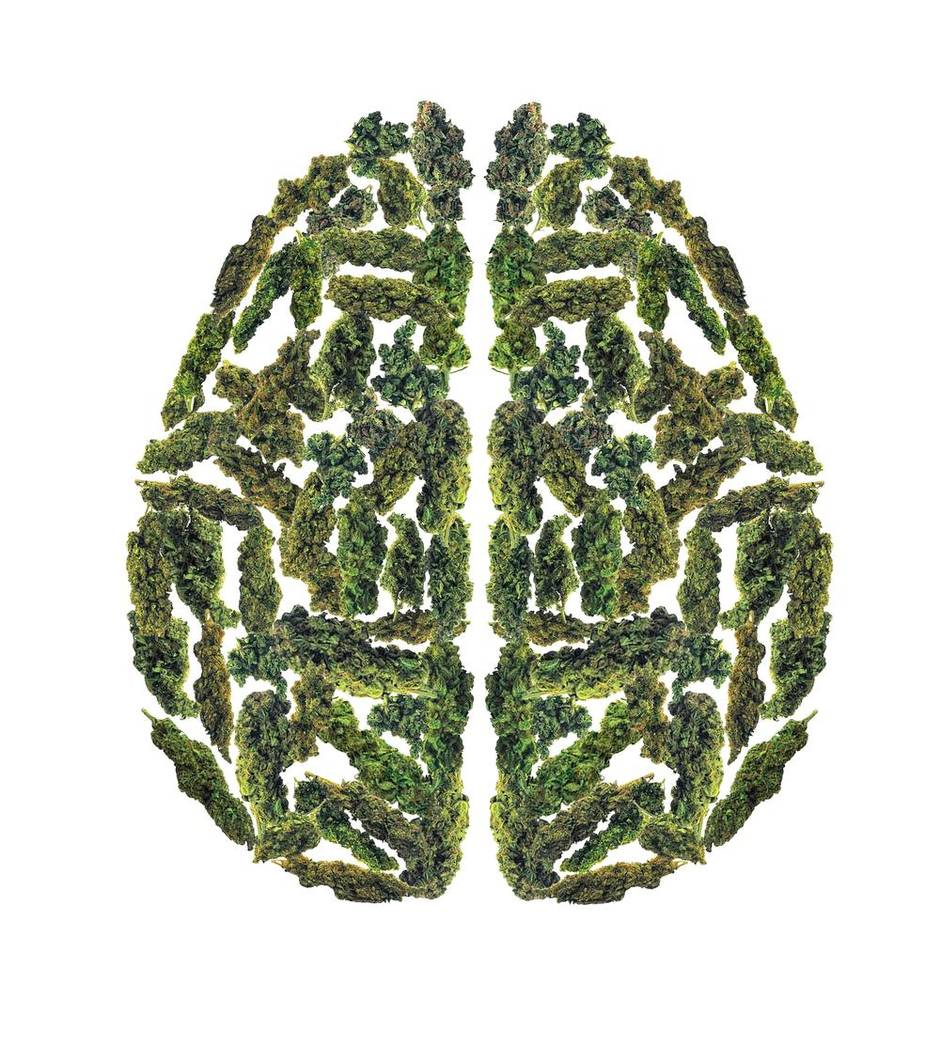 Cannabis and The Teenage Brain
Safdar Medina, MD
Assistant Professor of Pediatrics, University of Massachusetts
Pediatric Director, Tri River Health Center, Uxbridge
School Physician,  Northborough/Southborough School District
The Marijuana Plant
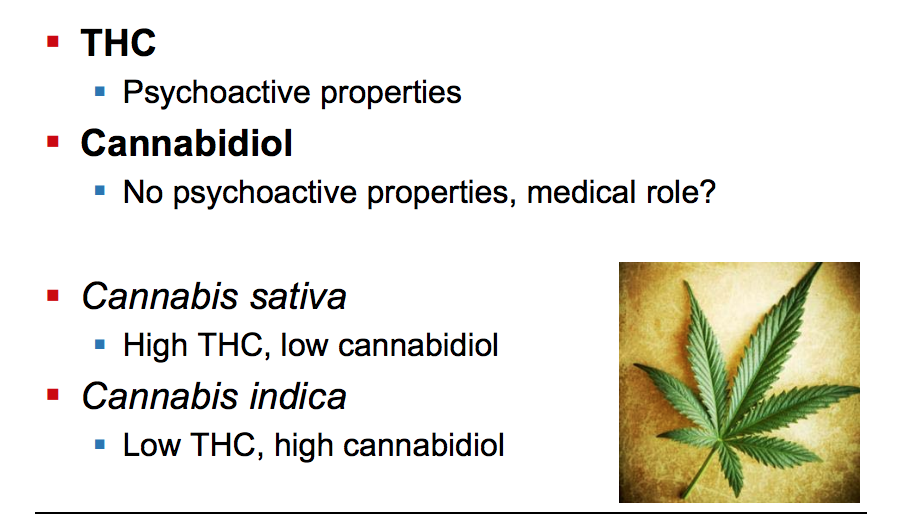 Why do Teens use drugs?
Sensation/Thrill Seeking
Poor Impulse Control
Self-Medication for Anxiety/Depression-Most have dual diagnoses
Media/Popular  Messages have a powerful influence
Teens Perceive Marijuana as Being Safe
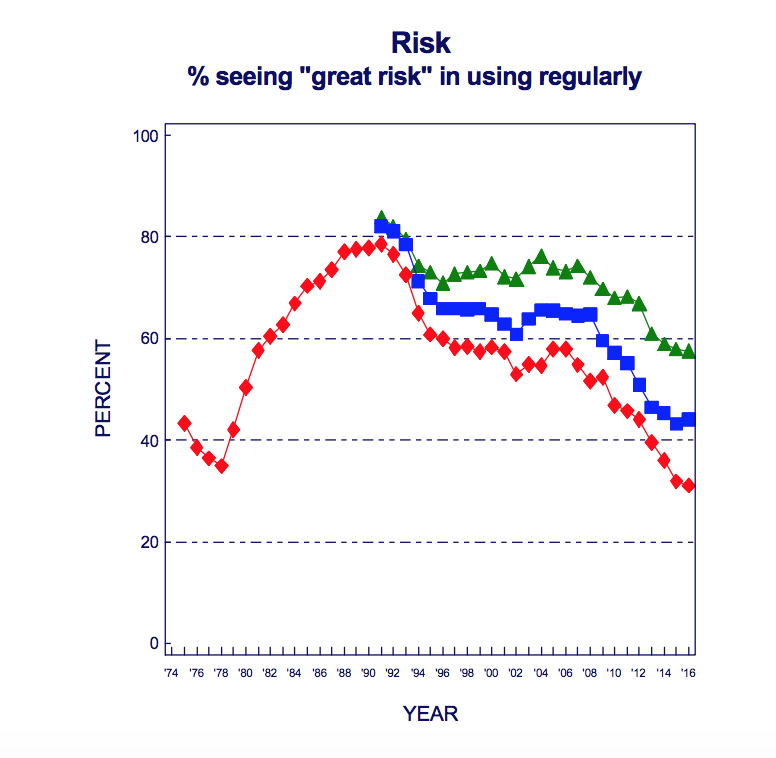 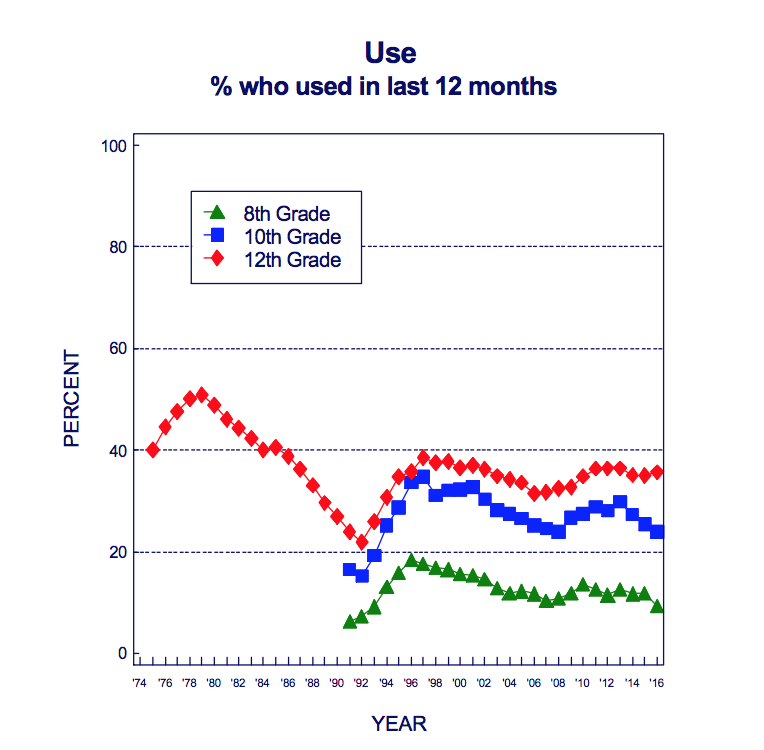 Monitoring The Future, University of Michigan, 2017
100% of teens have been exposed to marijuana advertising according to a youth survey conducted in the Cincinnati suburbs.  
Social Media messages decrease teens’ perception of harm of marijuana
Teens who see ads for Medical Marijuana are more likely to use the drug:
California:  5,000 middle school students, followed from 2010-2017. The number of teens who had seen an ad increased from 25% to 70%; Rates of Use Increased; Higher Rate of Negative Consequences
Drug And Alcohol Dependence, 2018
Big Cannabis--The New Big Tobacco
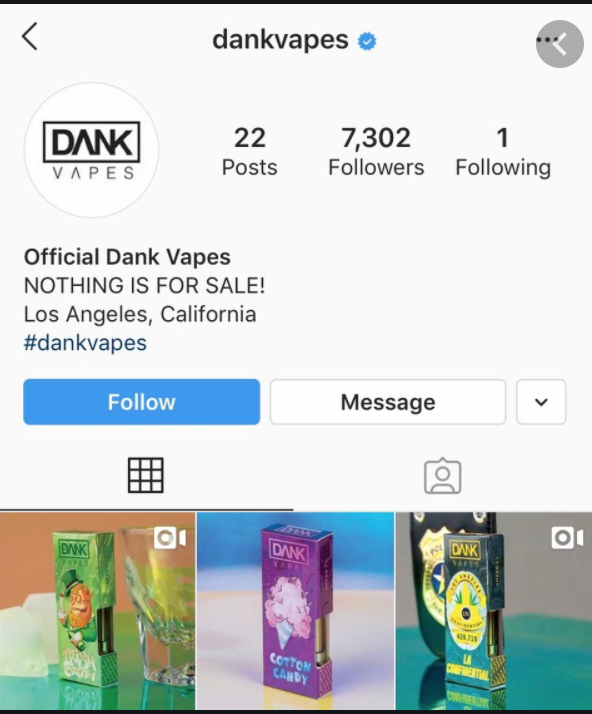 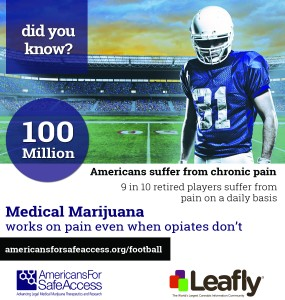 Effect of Legalization
Survey of 3 million 7th, 9th, and 11th graders in California
Between 2017-2018, and 2018-2019
23% increase in past 30 day marijuana use
18% increase lifetime use


Journal of Studies on Alcohol and Drugs, 2021
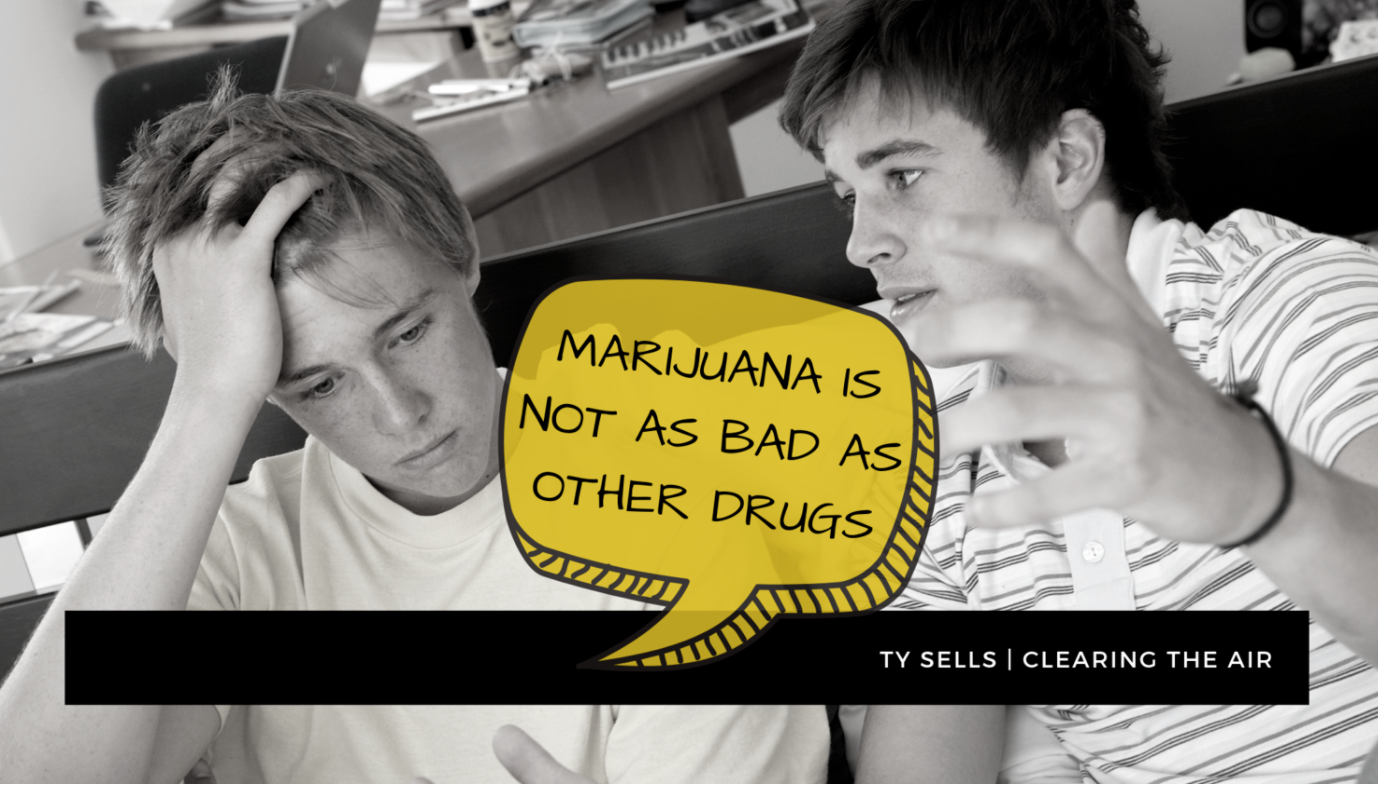 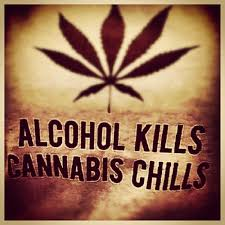 “Not As Bad”
But it is bad for you. 
What’s better:  smoking weed or not smoking weed?
Would you rather jump off of a 4 story building or a 8 story building?
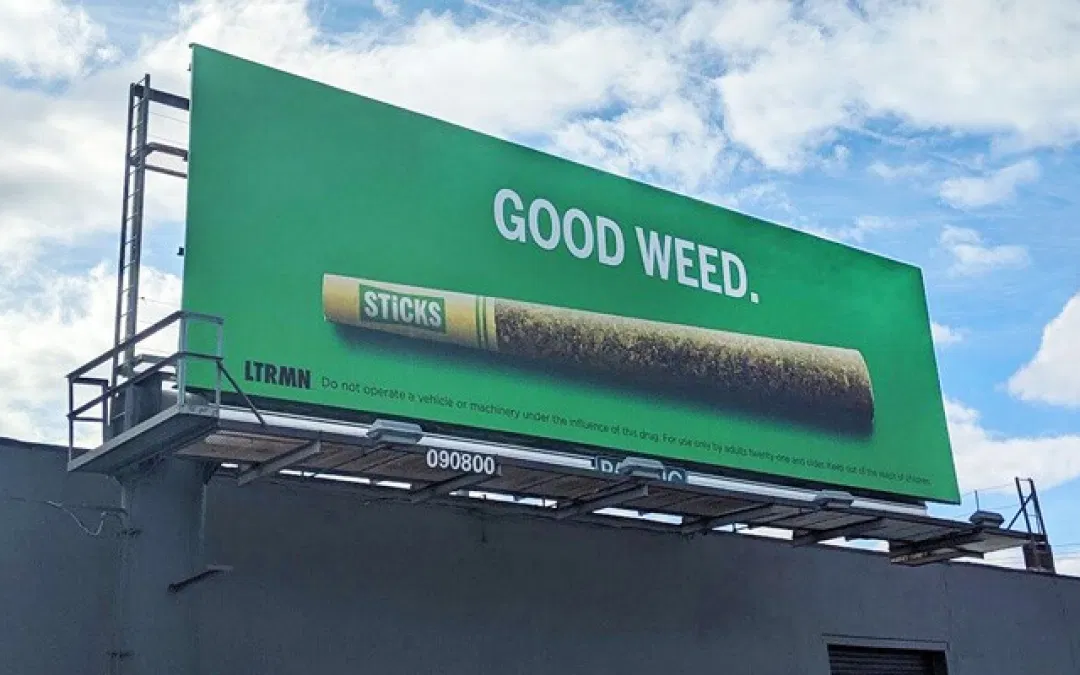 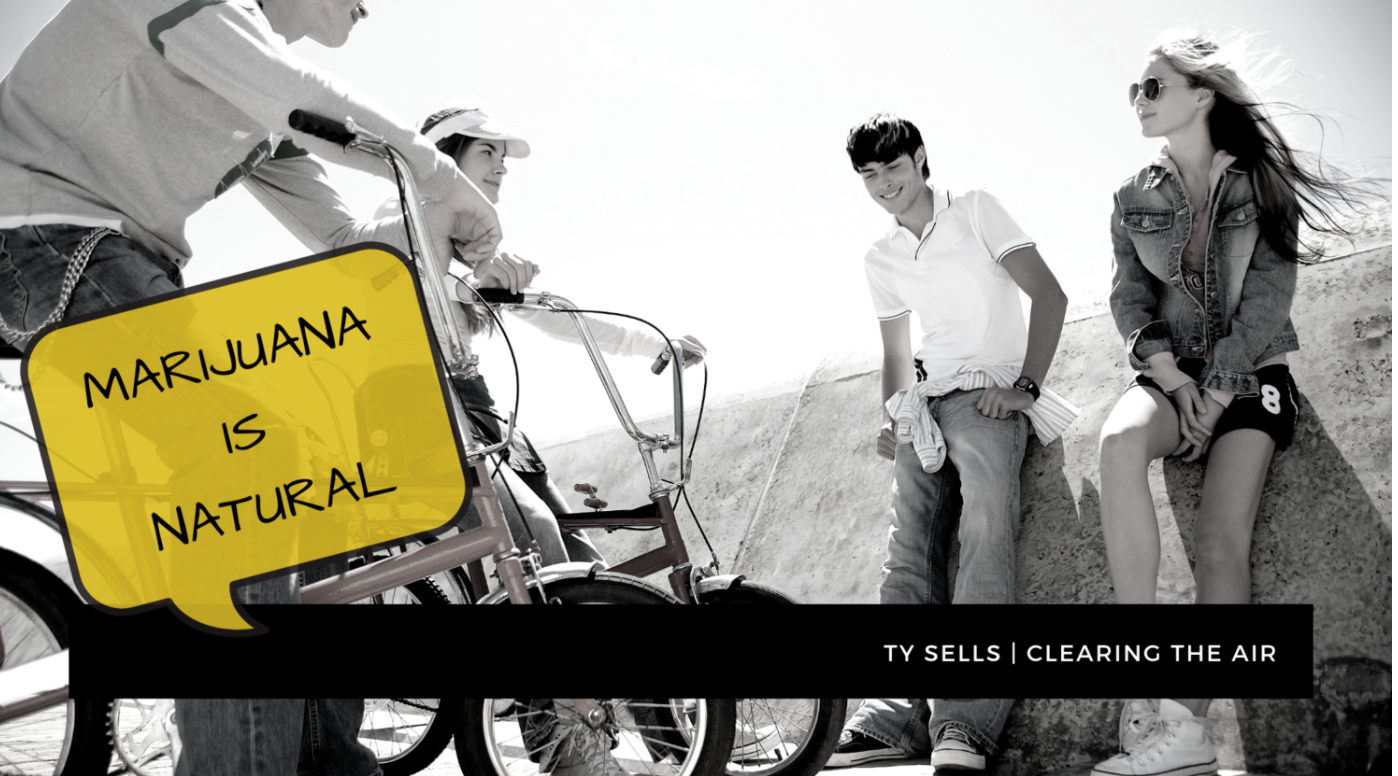 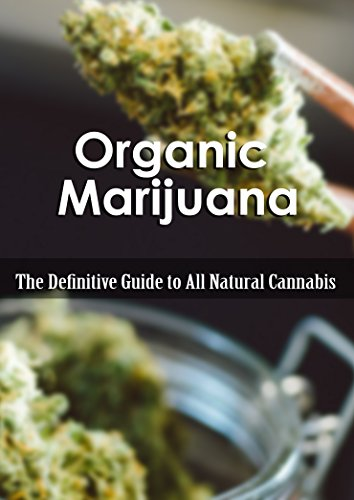 “Natural”
Natural does not mean safe!
Some examples of other natural dangerous plants:
Poison Ivy, Heroin, Poisonous Berries
Remember:  The marijuana of the 60s was 1-3% THC; marijuana of today: 12%; The plant did not do this itself--genetically modified
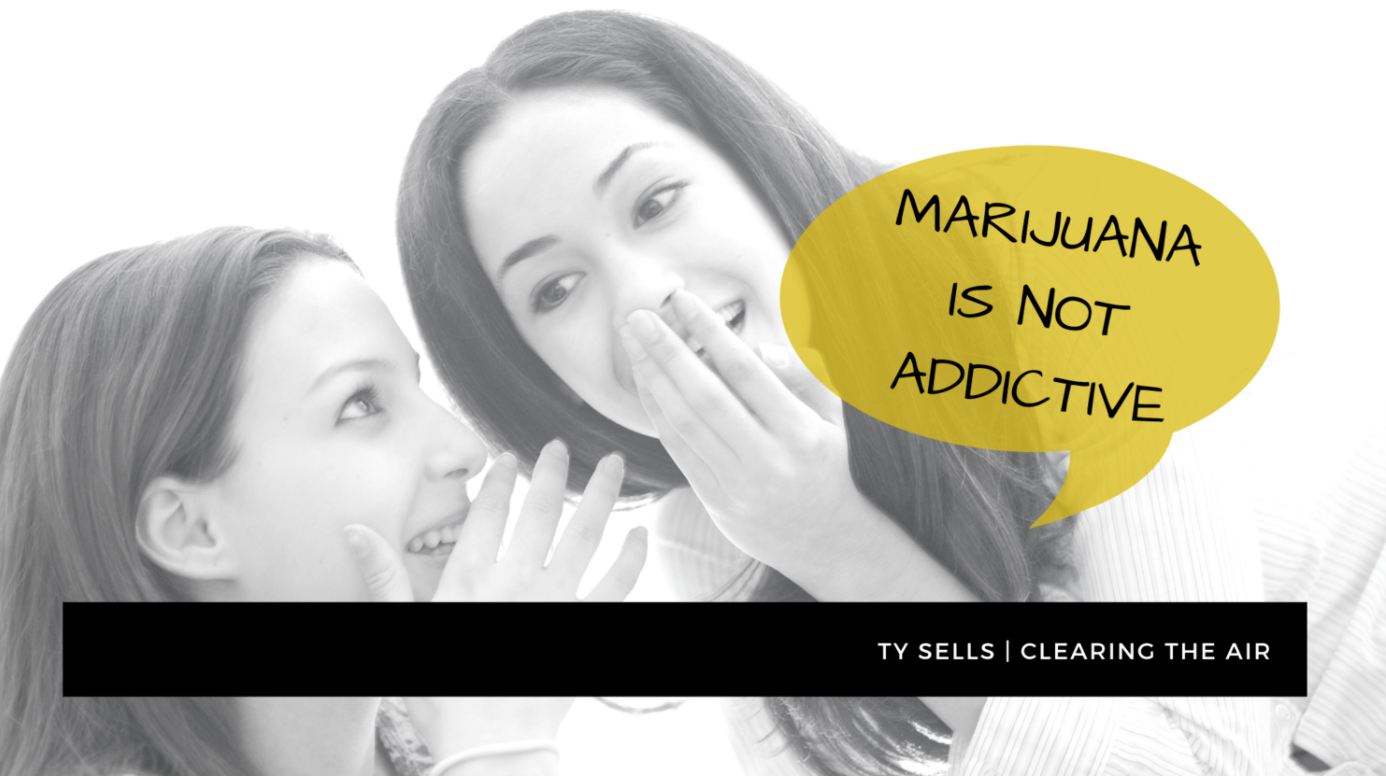 It is Addictive
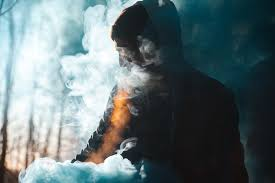 1 in every 6 adolescents who use marijuana will develop an addiction


(National Institute of Drug Abuse)
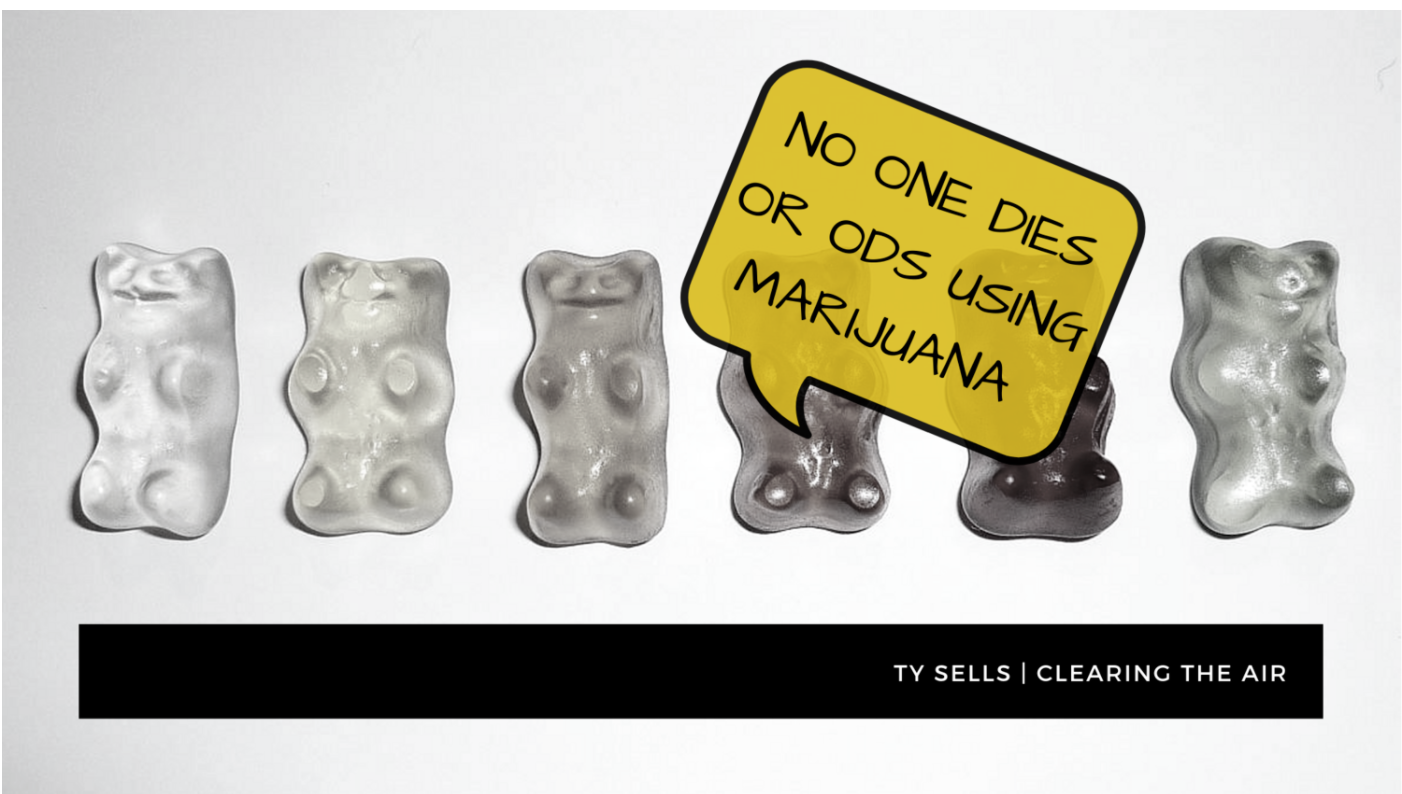 While you can’t “OD”...
Psychosis can be caused by heavy marijuana ingestion (dabbing, vaping, edibles)
Psychotic Events can lead to death
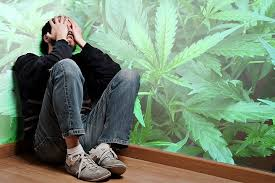 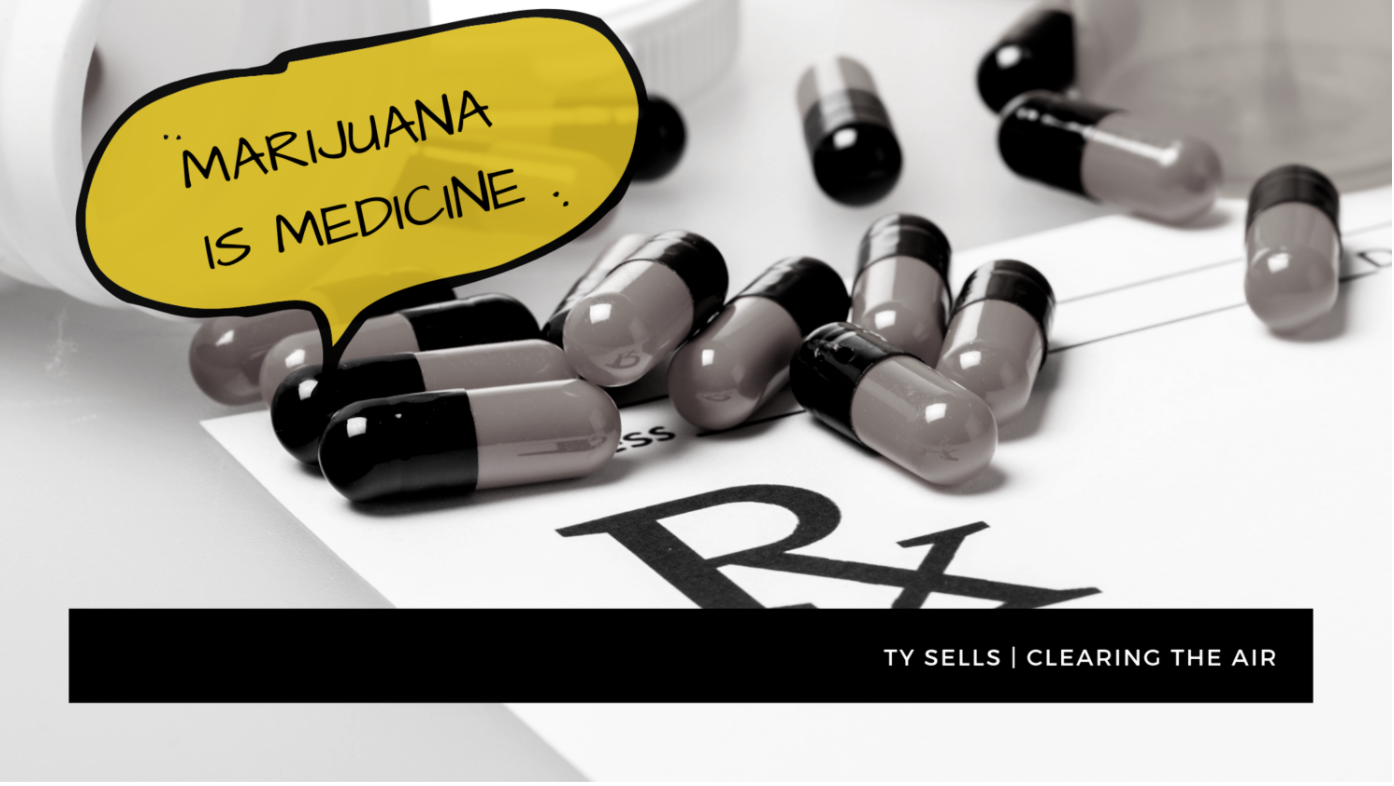 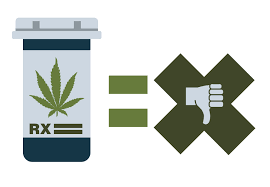 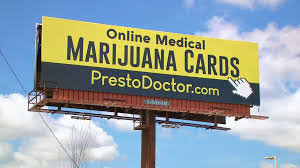 Marijuana Is Not a Medicine
Only FDA approved use for CBD is for Dravet Syndrome (Seizure Disorder) 
Need dosing regimen, monitoring side effects
Does not treat anxiety or depression; no proof for chronic pain.
States that legalize medical marijuana, end up legalizing recreational sales
Nicotine was promoted as “healthy” by Big Tobacco
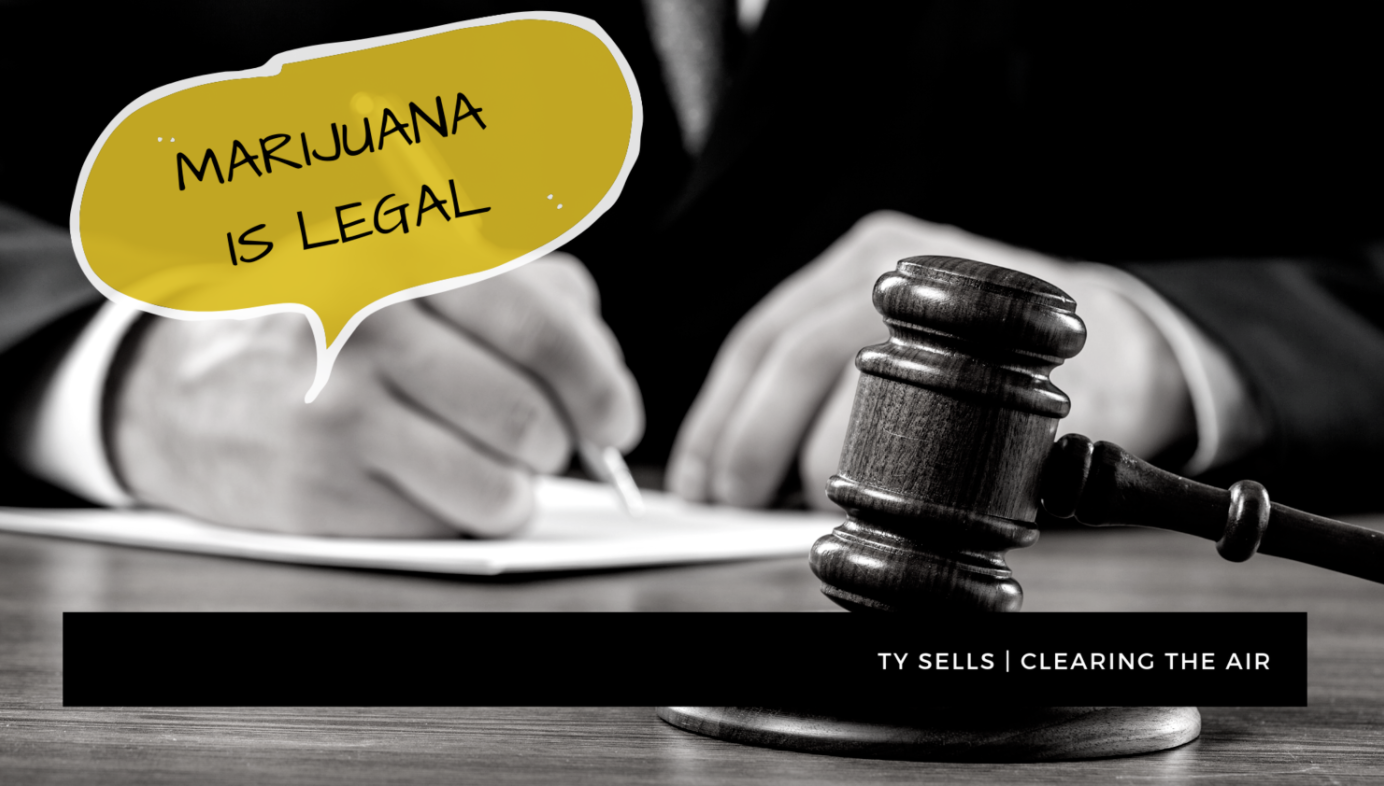 Marijuana is Legal
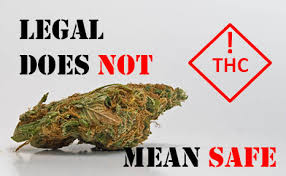 There are legal drugs that are not safe: 
Alcohol is legal. Tobacco is legal.
Massachusetts Youth Risk Behavior Survey, 2019
Tried marijuana before age 13:  4.0%  
Ever tried marijuana: 41.9%   
9th grade:  24.5%  
10th grade: 34.3% 
11th grade:  46.4%    
12th grade:  64.8%
Marijuana Use, Past 30 days:  26.0%
Parents play a vital role
Teens whose parents talk with them regularly about drugs and alcohol are 42% less likely to use substances than those whose parents don't.  Partnership at Drugfree.org, 2013
Young people are more likely to listen when they know you’re on their side. Tell them you care about their health, wellness, and success. Be open and honest.
Talking to a Teen Who is Using Marijuana
Open and Honest Discussion With Factual Information
No Judgement or Punitive action
Empathy
Limited Role for Drug Testing (I offer it to check quantitative levels of marijuana and its metabolites)
Motivational Interviewing (Can be done in Primary Care Setting)
ACRA--Adolescent Community Reinforcement Approach
Treating underlying Depression and Anxiety
Acute Physical Effects
Increase in Heart Rate can increase by 20-50 beats per minute 
Blood vessels in the eyes expand; eyes look bloodshot


.
Respiratory Side Effects
Many of the same harmful carcinogens as cigarette smoke
Carcinogenic Effect unclear
Weakens respiratory system immune defenses
Regular Marijuana Users are more likely to experience cough, wheezing, exercise intolerance

NIDA, 2020
Endocrine Side Effects in Males
Dose related decrease in testosterone levels
Erectile Dysfunction
Low Sperm Count
Gynecomastia (Development of Breast Tissue) 
Higher Risk of Certain Types of Testicular Cancer


Endocrinology, 2012
NIDA, 2020
GI side effects
A 16 year old presents to the office with a 2 month history of significant abdominal pain every morning with vomiting on certain days.  He has lost weight.  After going through the usual GI history, I ask his mother to leave the room.  He admits to using marijuana almost daily.
Cannabis Hyperemesis Syndrome
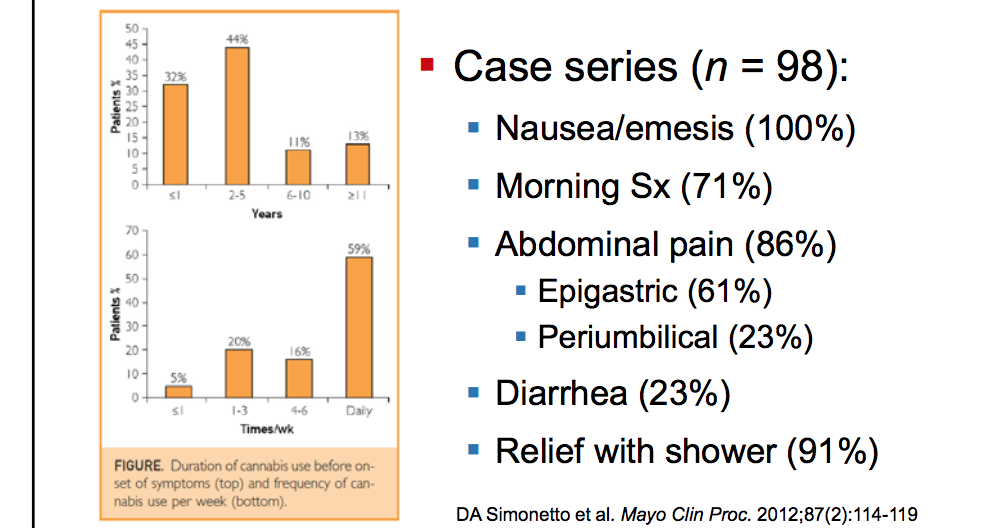 Cannabis Hyperemesis Syndrome
UMass Memorial Data:  November 2019:  One Teenger a Week 
https://www.bostonglobe.com/news/marijuana/2019/11/11/honestly-hell-hospitals-see-rare-vomiting-syndrome-heavy-marijuana-consumers/d2Ioeoe1vwZ03RnKM3K0UK/story.html
2018 Study:  155 Marijuana Users (adults) who used 20 days per month; 51 (32.9%) had symptoms of CHS 
 (Basic and Clinical Pharmacology and Toxicology)
The Brain is Hijacked
Use of Marijuana or cannabis can cause dependence, and addiction
Brain becomes accustomed to the substitution of marijuana’s cannabinoid compounds
Decreases production of those that naturally occur within our bodies.
THC and The Brain
Effects of the hippocampus and orbitofrontal cortex, areas that enable a person to form new memories, maintain focus
Inability to learn and to perform complicated tasks.
Disrupts functioning of the cerebellum and basal ganglia, brain areas that regulate balance, posture, coordination and reaction time.
Psychiatric and Neurological Effects
The Brain is Hijacked
Use at a young age/long term use leads to:
Lowering of IQ of up to 8 points (irreversible)
Increased incidence of psychosis (41%)
Increased incidence of anxiety and depression
Increased risk for Developing Substance Use Disorder
“Dumbing of The Brain”
Marijuana of today is very potent; may take up to days to be excreted.  
Readily crosses the blood-brain barrier and binds to receptors in the brain for long periods of time.   
A study of high school students showed that those who used marijuana casually (even only on weekends)  had lower test scores.   
  Journal of School Health, 2017
Impaired Driving
Colorado:
Fatal Car Crashes (Drivers Tested Positive for THC:   18 in 2013; 77 in 2016
Colorado Department of Transportation, 2017, 
Washington 
Percentage of Drivers involved in fatal crashes who tested positive for THC:9% in 2012; 18% in 2019
AAA: Cannabis Use Among Drivers In Fatal Crashes in Washington State Before and After Legalization, 2020
Cannabis Use Disorder
Craving or a strong desire to use cannabis
Unsuccessful efforts to cut down or control cannabis use
Failure to fulfill role obligations at work, school or home
Give up recreational activities
Continued cannabis use despite having social or interpersonal problems 
Using at School Regularly, Driving 
Tolerance
Withdrawal
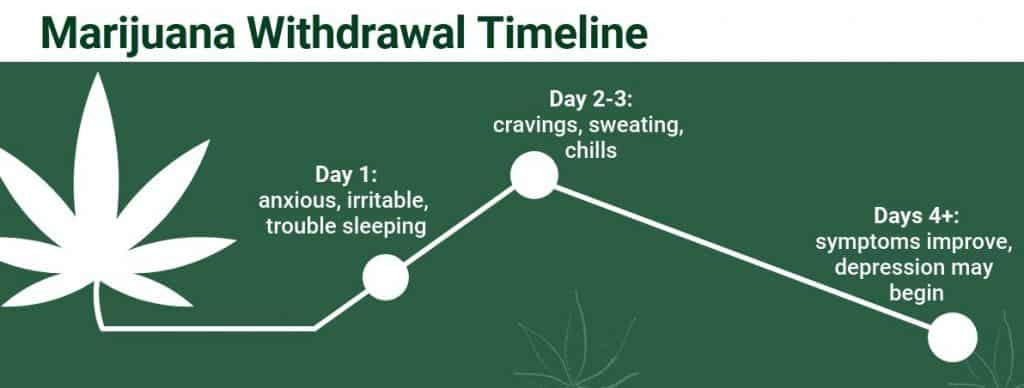 30% of those who use marijuana may have some degree of marijuana use disorder. 
People who begin using marijuana before the age of 18 are four to seven times more likely to develop a marijuana use disorder than adults.


NIDA
Cannabis Use Disorder
Gateway Drug
Is Marijuana a Gateway Drug:  Yes, it is typically used before progression to other drug use
Early Use can lead to increased vulnerability to addiction:
Increased nerve firing and dopamine release in response to acute THC, and dopaminergic blunting associated with long-term use.
Most Users of Marijuana will not go on to use other drugs
It is not the only gateway drug:  alcohol and nicotine
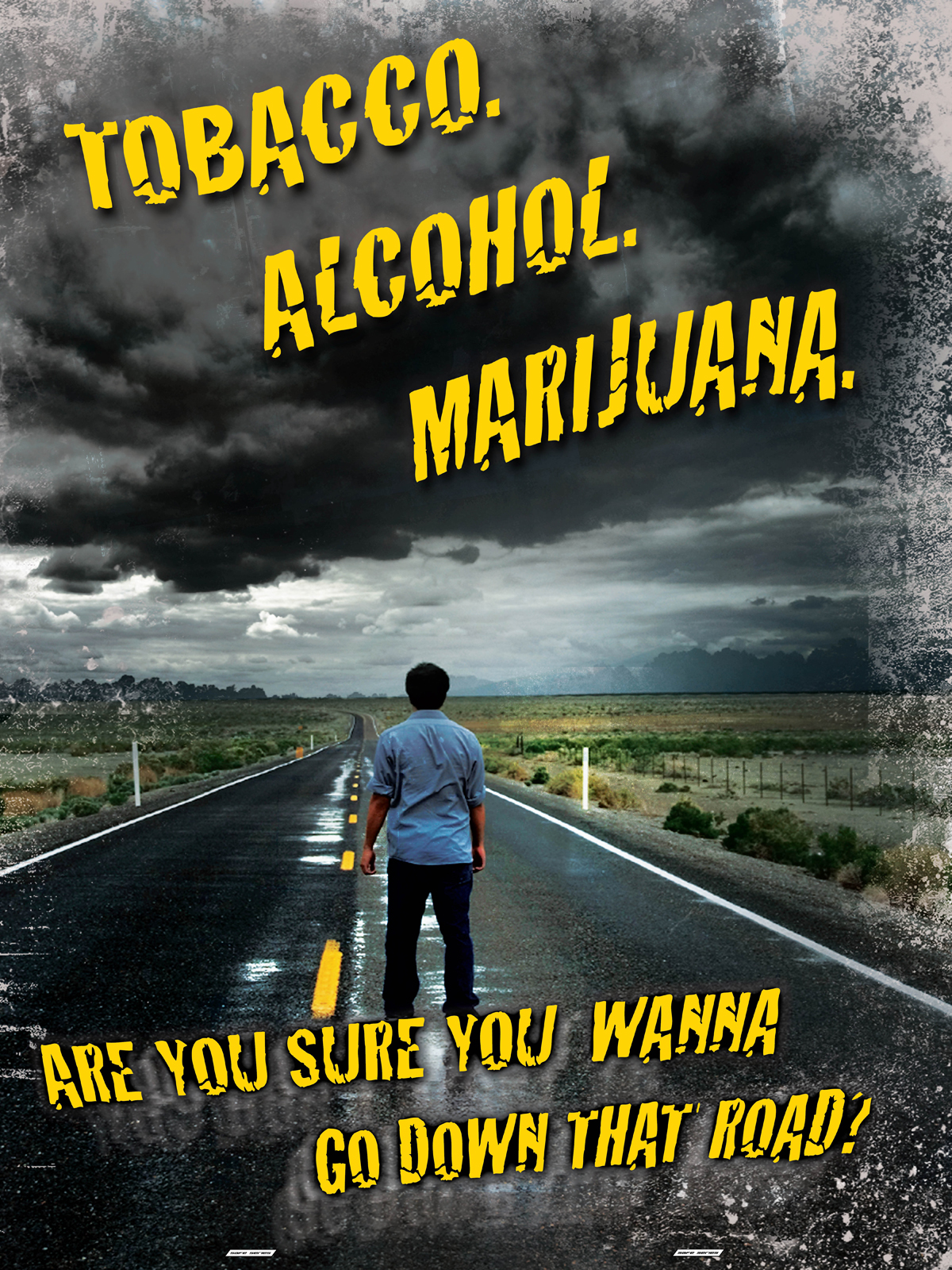 Cannabis Use increases risk for Opioid Use

Gateway Drug
Cannabis Use and Risk of Prescription Opioid Use Disorder in the United States 
A longitudinal study with a 3 year follow up showed cannabis use increase rather than decreases the risk of developing nonmedical prescription opioid use and opioid use disorder.  
Mark Olfson, M.D., M.P.H., Melanie M. Wall, Ph.D., Shang-Min Liu, M.S., Carlos Blanco, M.D., Ph.D.American Journal of Psychiatry, 2018
Teens/Young Adults I have seen with Opioid Use Disorder started with either Marijuana or Alcohol
Dabbing
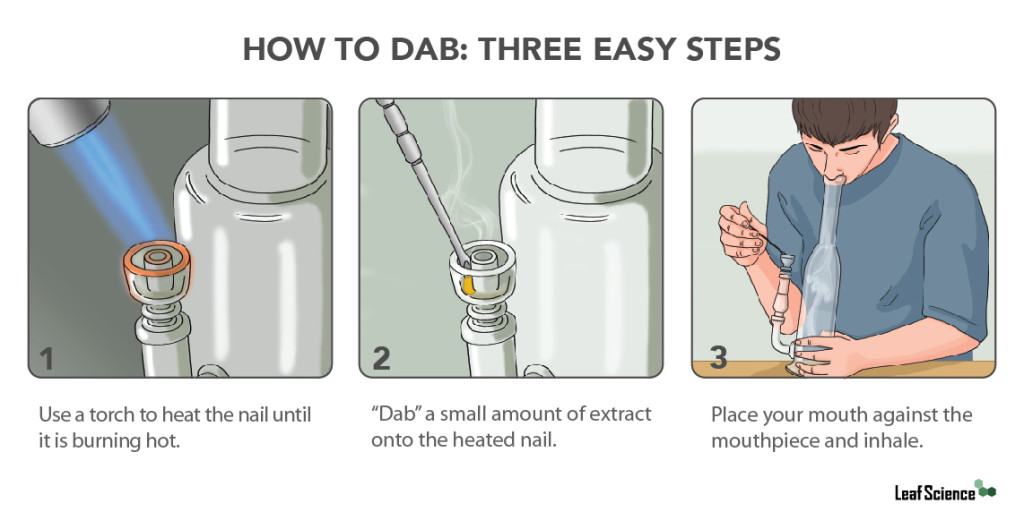 Dabbing
95% THC in some extracts
Burn the extract into vapor and then inhale
Odorless
Gaining popularity 
Single dose, quick onset; once can lead to psychosis
Marijuana Vaping
Vaping THC does not produce the telltale smell that emerges when smoking marijuana through a joint, blunt or pipe. Teens and young adults can use marijuana without being detected
When people vape rather smoke marijuana, they tend to consume even higher concentrations of THC, which means greater exposure to the drug's mind altering and addictive ingredient
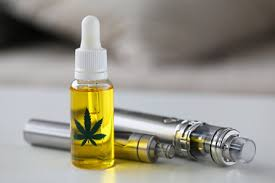 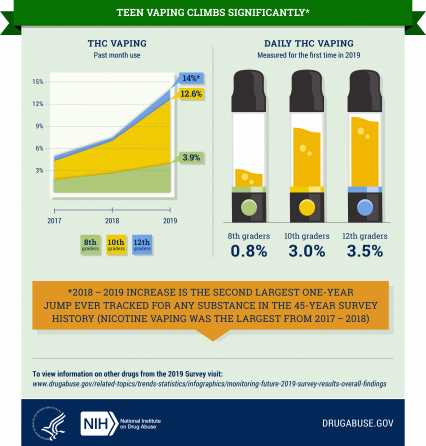 2019 Data
Marijuana Vaping: 
                    Daily           Past 30 Day
8th grade:    0.8%              3.9%
10th grade:  3.0%             12.6%
12th grade:   3.5%            14%
Edibles
Products marketed to teens
Cookies, Brownies, Candy
Very potent
Delayed onset of action--Because the “high” is not immediate, teens will consume larger amounts
Ingestion Can Lead to Acute Psychosis
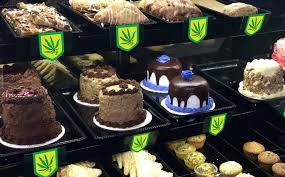 The World of Edibles
The World of Edibles
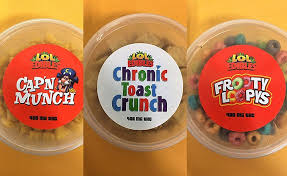 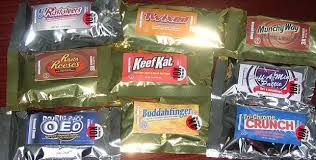 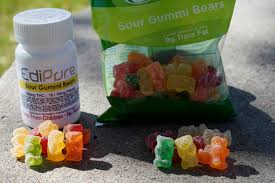 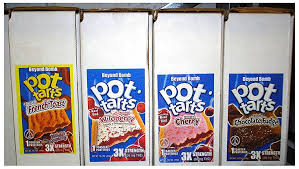 Alcohol and Marijuana are Commonly Mixed
Consumption of any amount of alcohol with marijuana significantly increases THC levels in the user’s blood.
Anxiety, Nausea and Vomiting, Memory Impairment, Fatigue, Hallucinations, Decreased Coordination
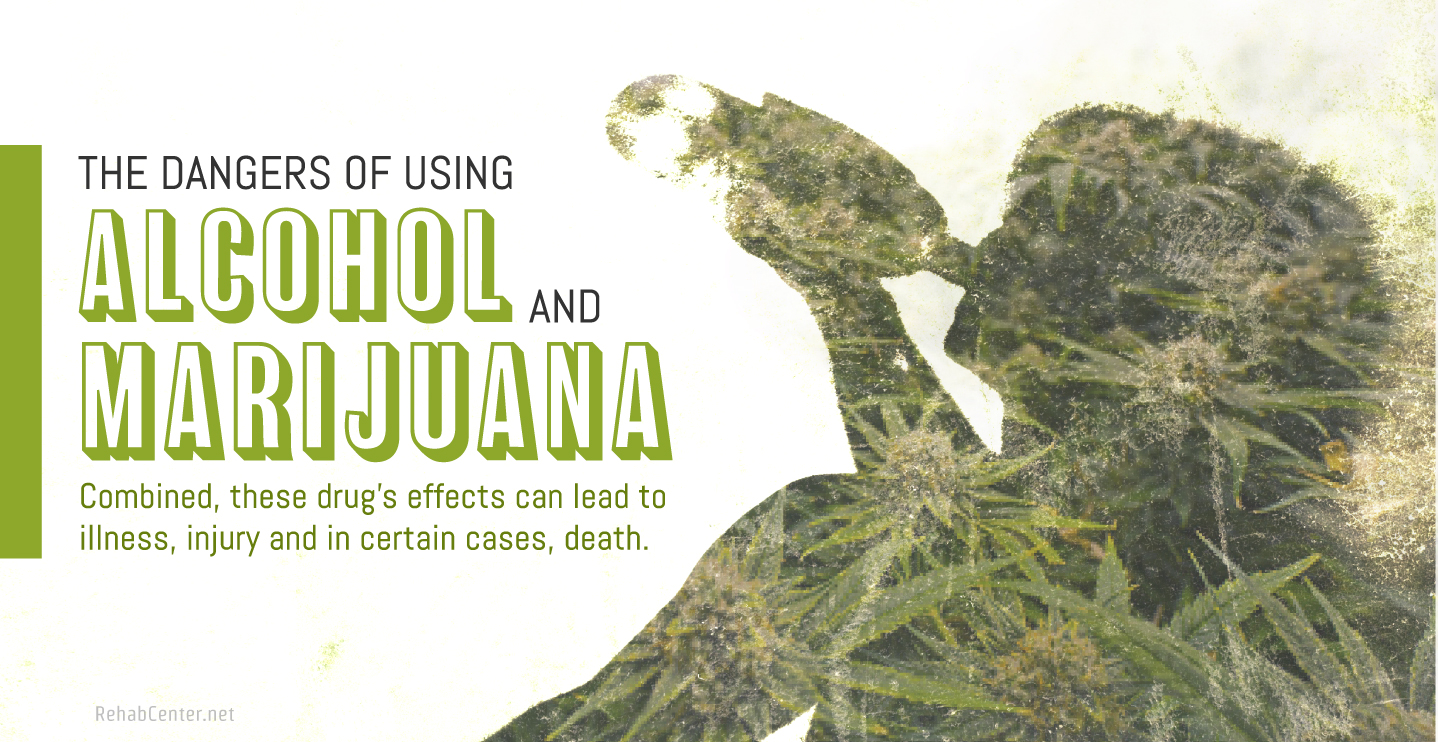 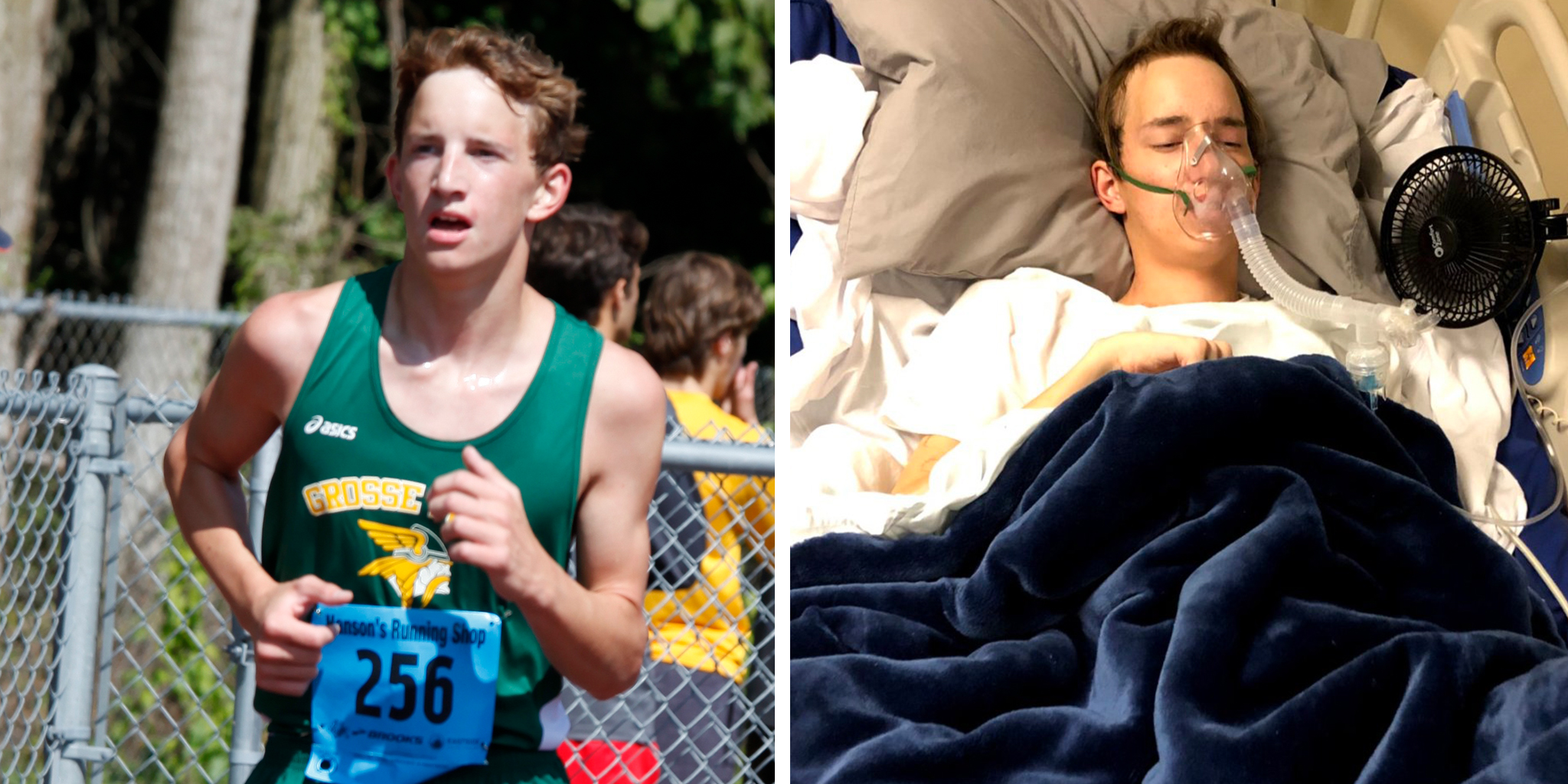 High School Athlete
Started with Casual JUULing 
Developed Addiction
Both Nicotine and THC 
Double Lung Transplant
https://time.com/5771181/double-lung-transplant-vaping/
January, 2020
2,807 hospitalizations, 68 deaths)
CDC, February 2020
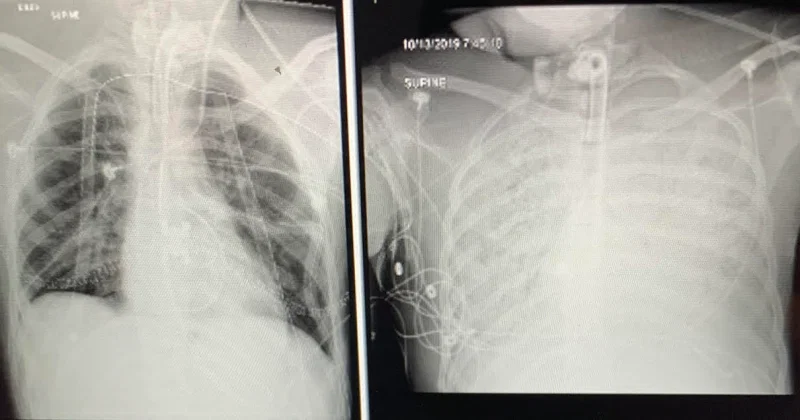 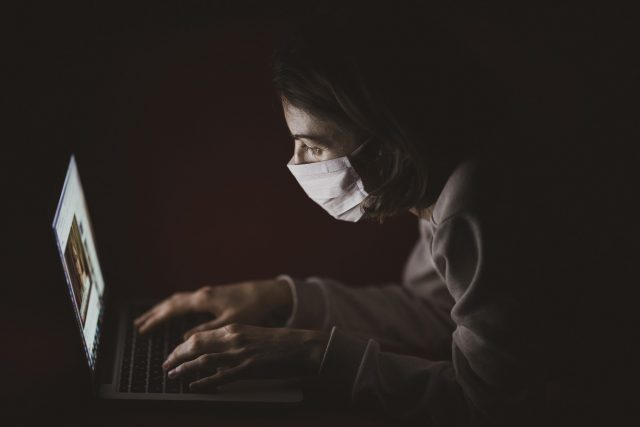 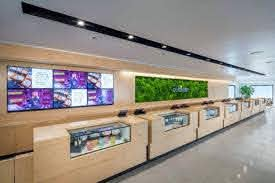 Covid 19 ….
THE PERFECT STORM:
More time on social media
Rise in depression and anxiety 
Continued Availability of THC Products
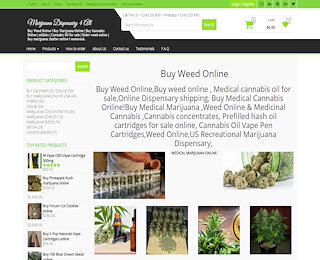 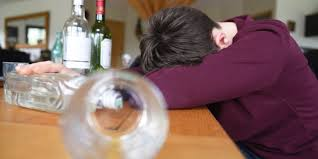 2020 Data
Journal of Adolescent Health, July 2020:
Survey of over 1,000 adolescents in Ontario, pre-Covid and 3 weeks into lockdown:
Numbers of new users did not increase, but use increased overall  (alcohol and marijuana)
More reported using alone
Online parties with alcohol and cannabis use
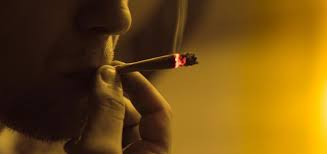 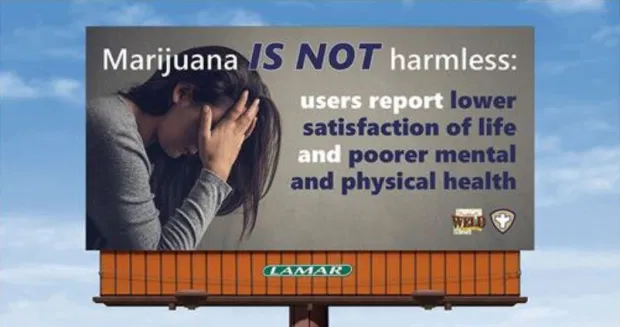